#I don’t have a clue
1
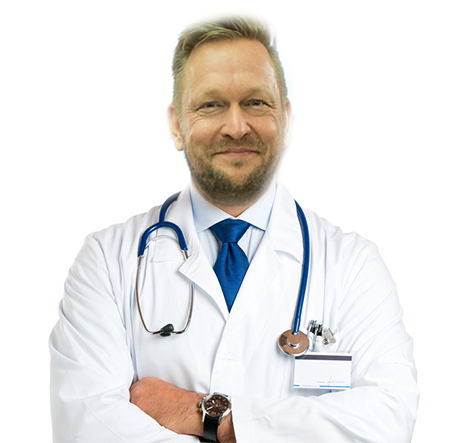 Dr. Anders Halskov-Jensen
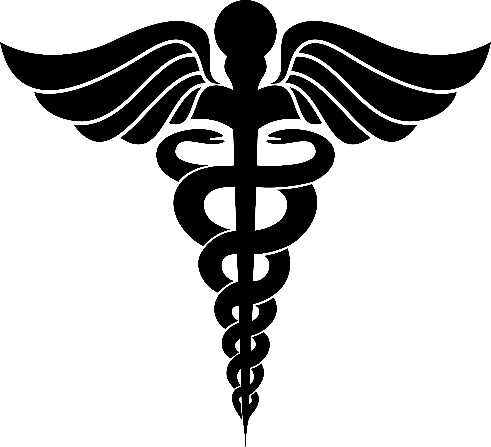 2
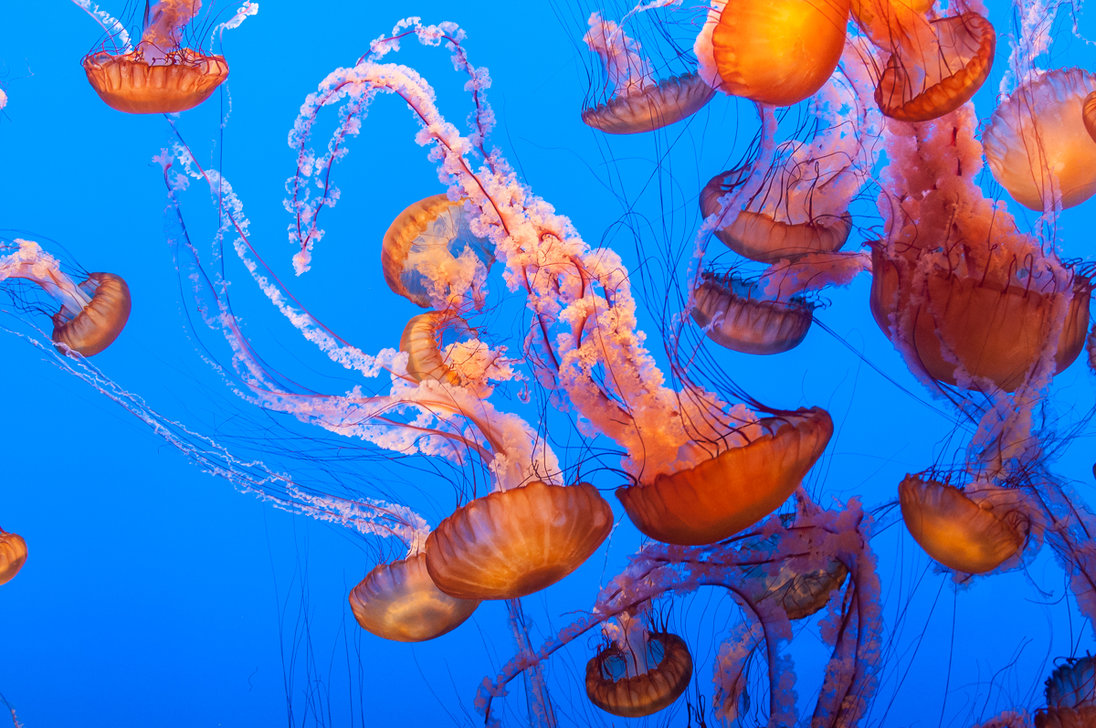 3
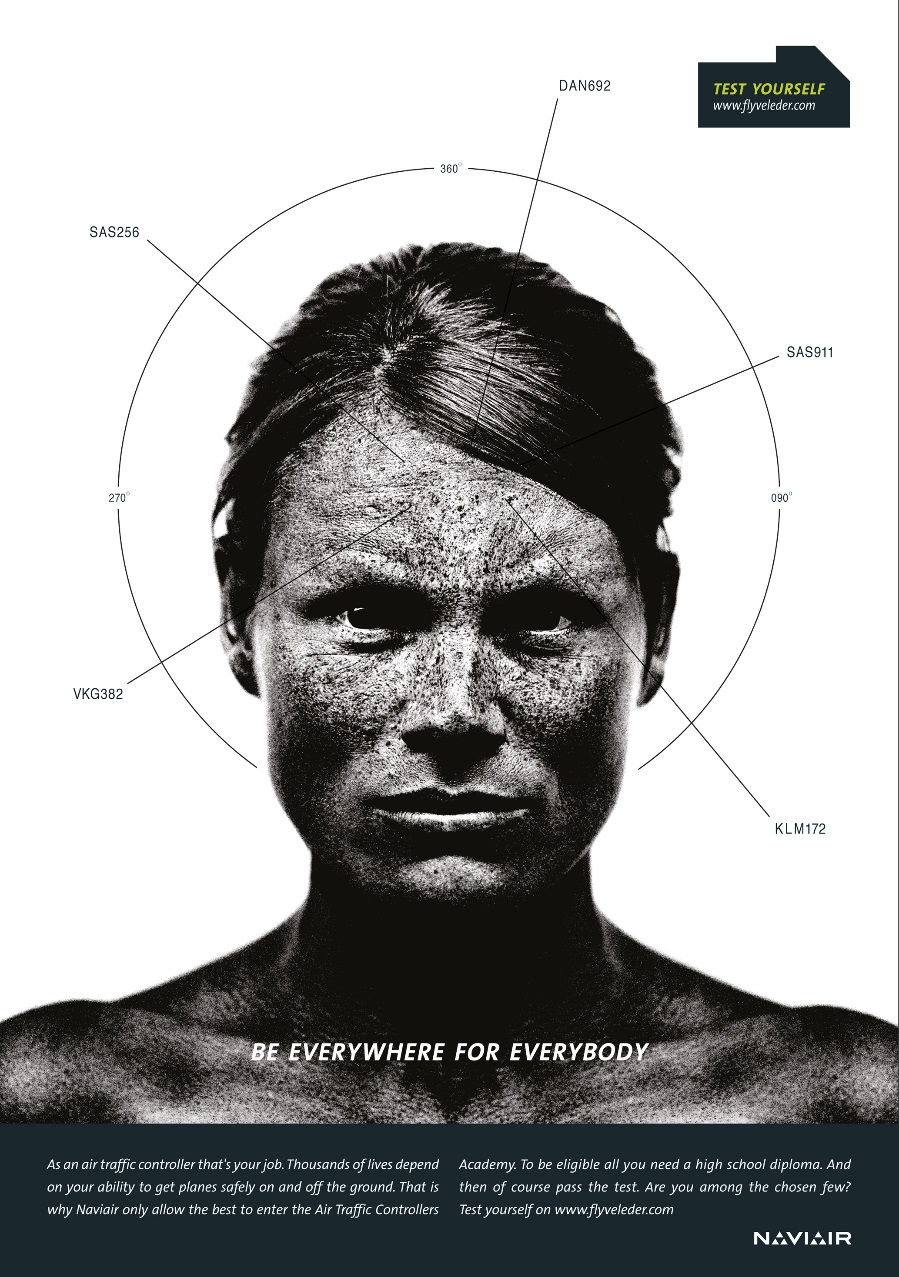 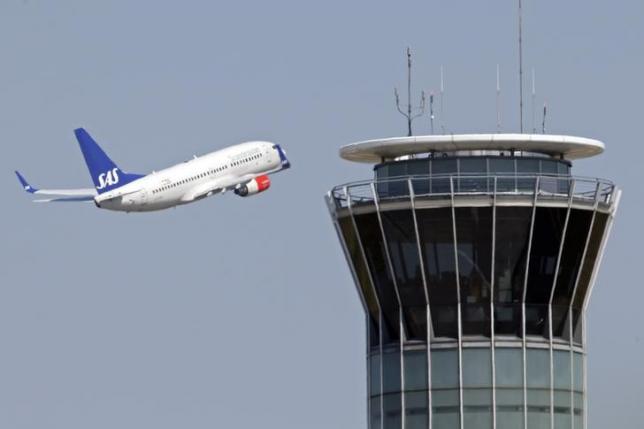 #I didn’t have a clue
4
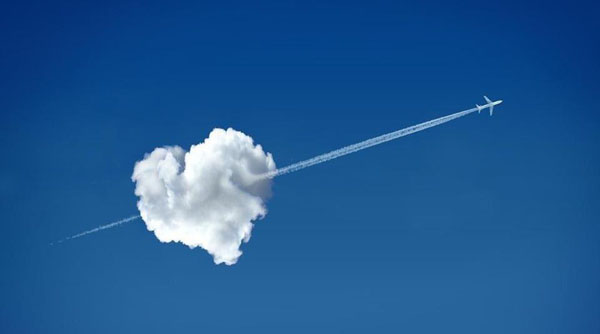 5
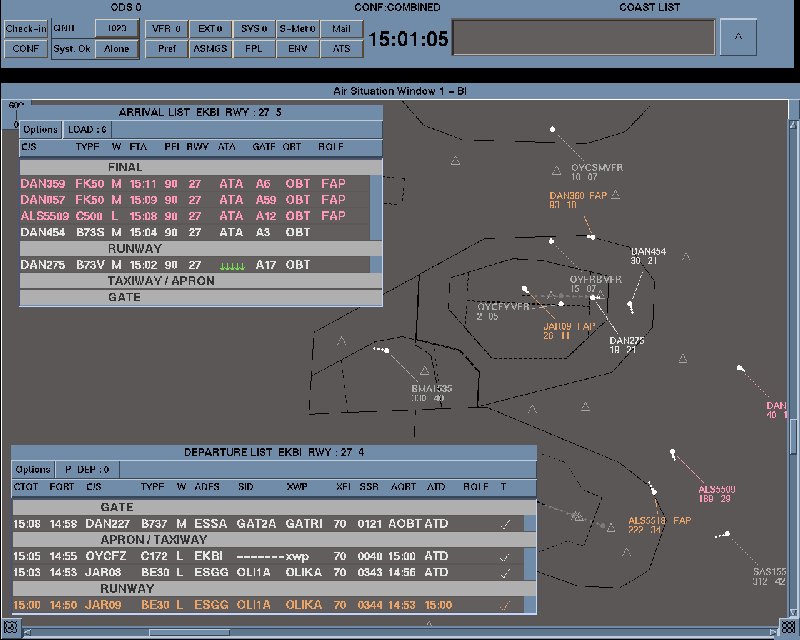 Area controller
Instructor
IFATCA Rep
Head of RVSM training
ATM System specialist
Training specialist
Client Manager
Development Specialist
6
The History
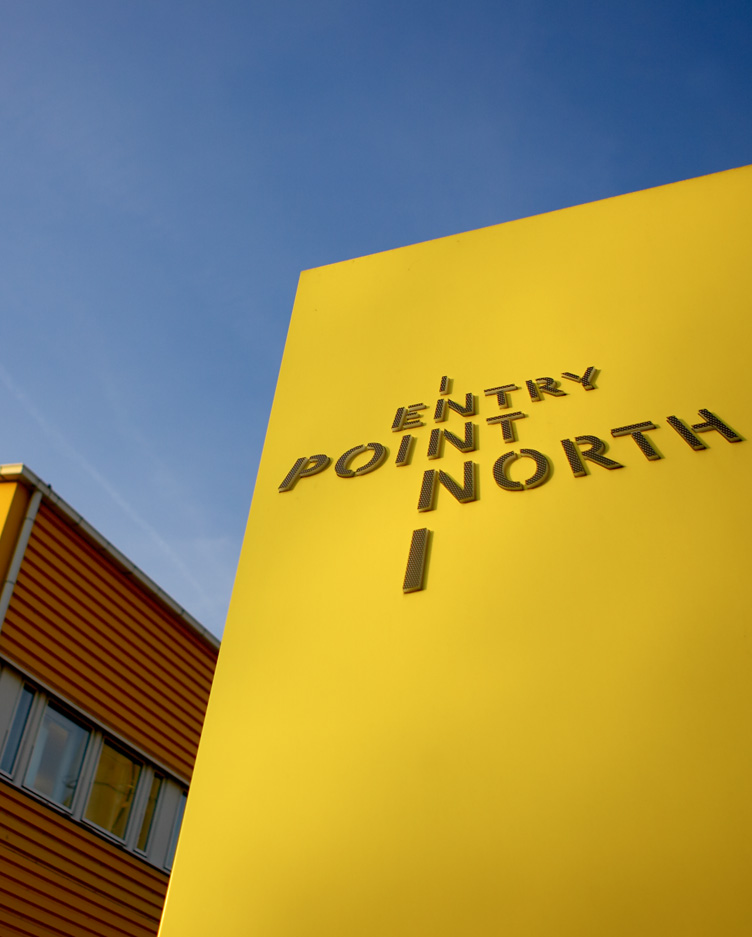 Page 7
The Heritage – Our Owners
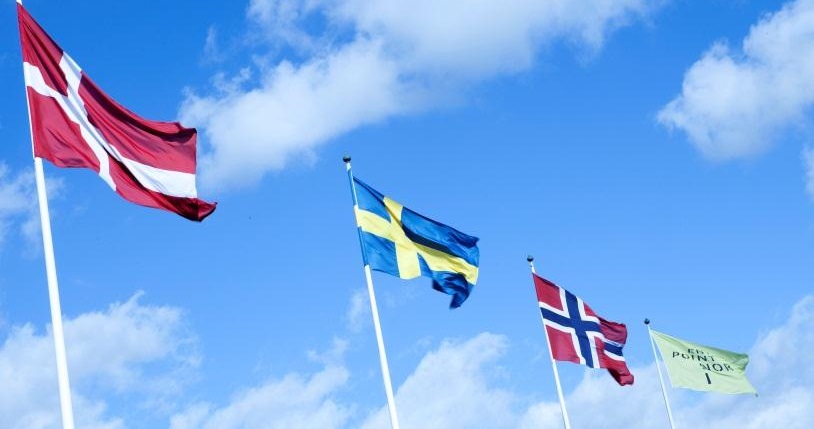 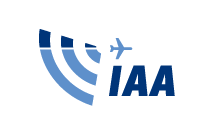 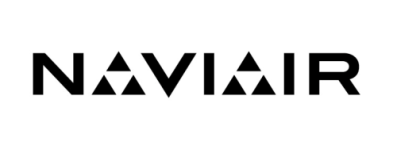 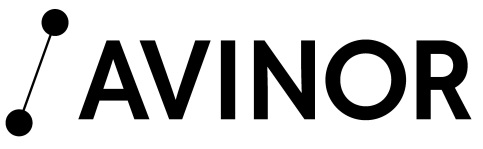 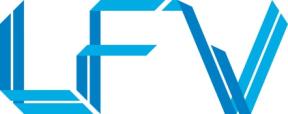 Our owners together employ more than 1800 air traffic controllers
Page 8
Multiple Training Sites
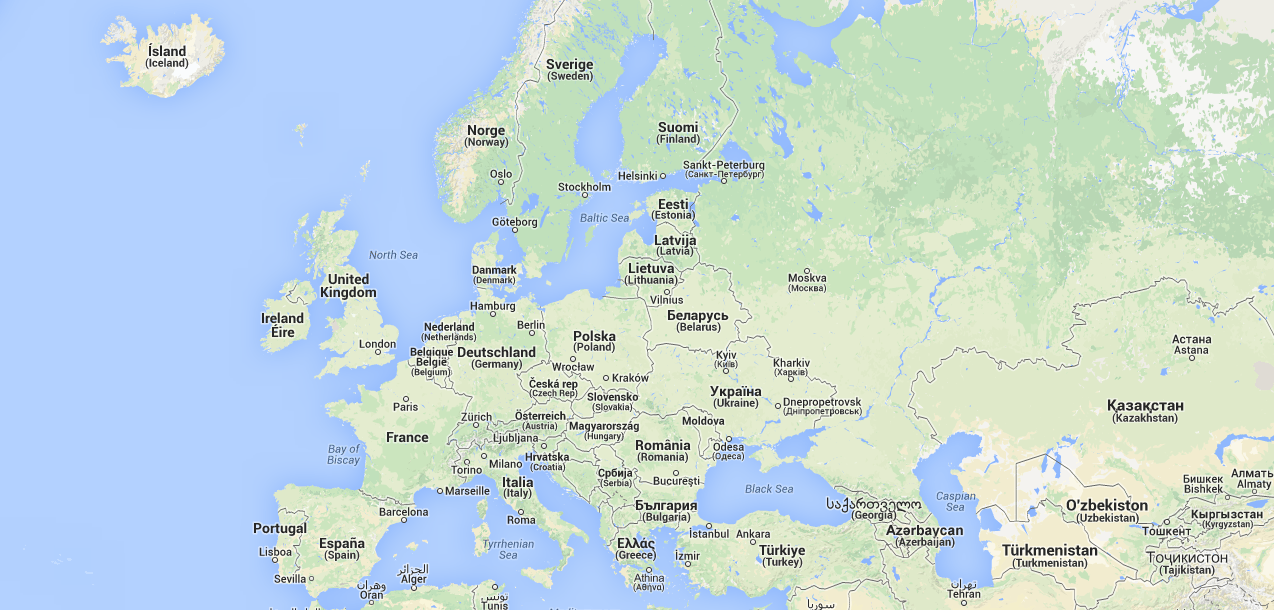 Entry Point North, 
Malmoe
Entry Point North, 
Shannon
Entry Point Central 
Budapest
Page 9
13 May 2015
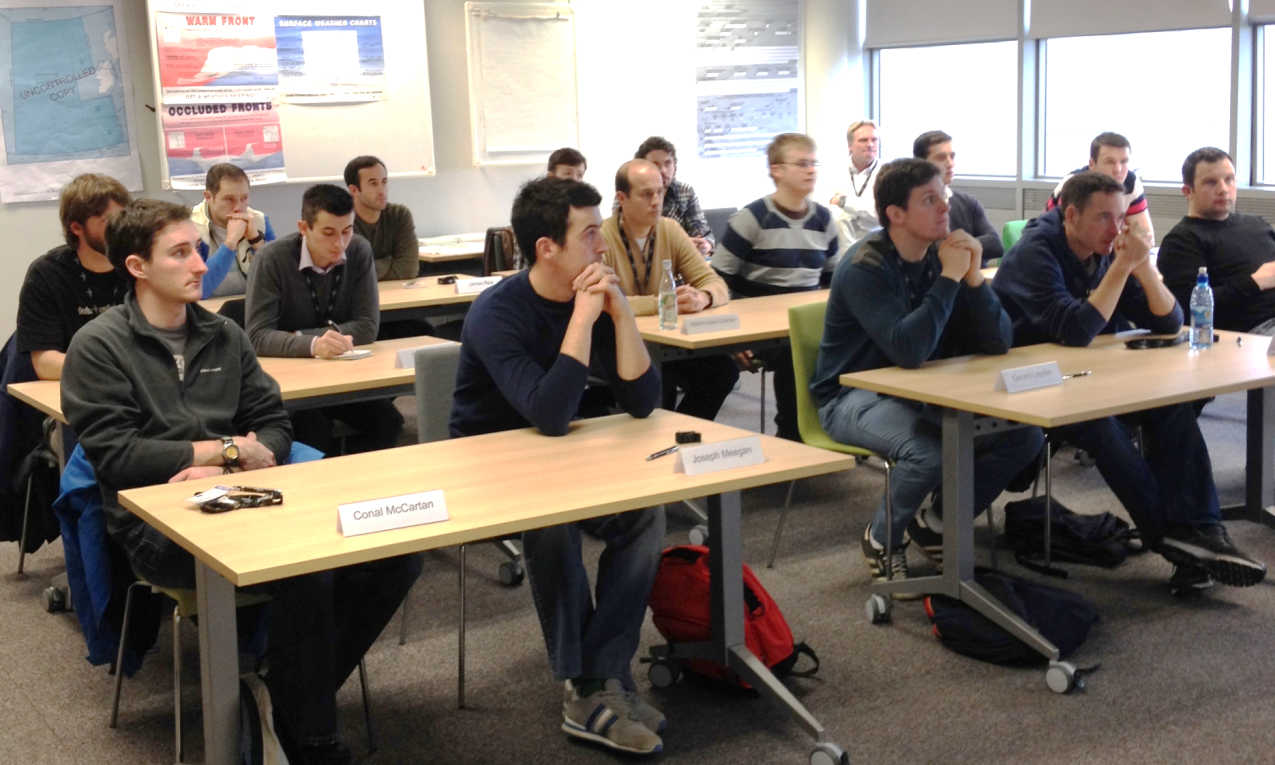 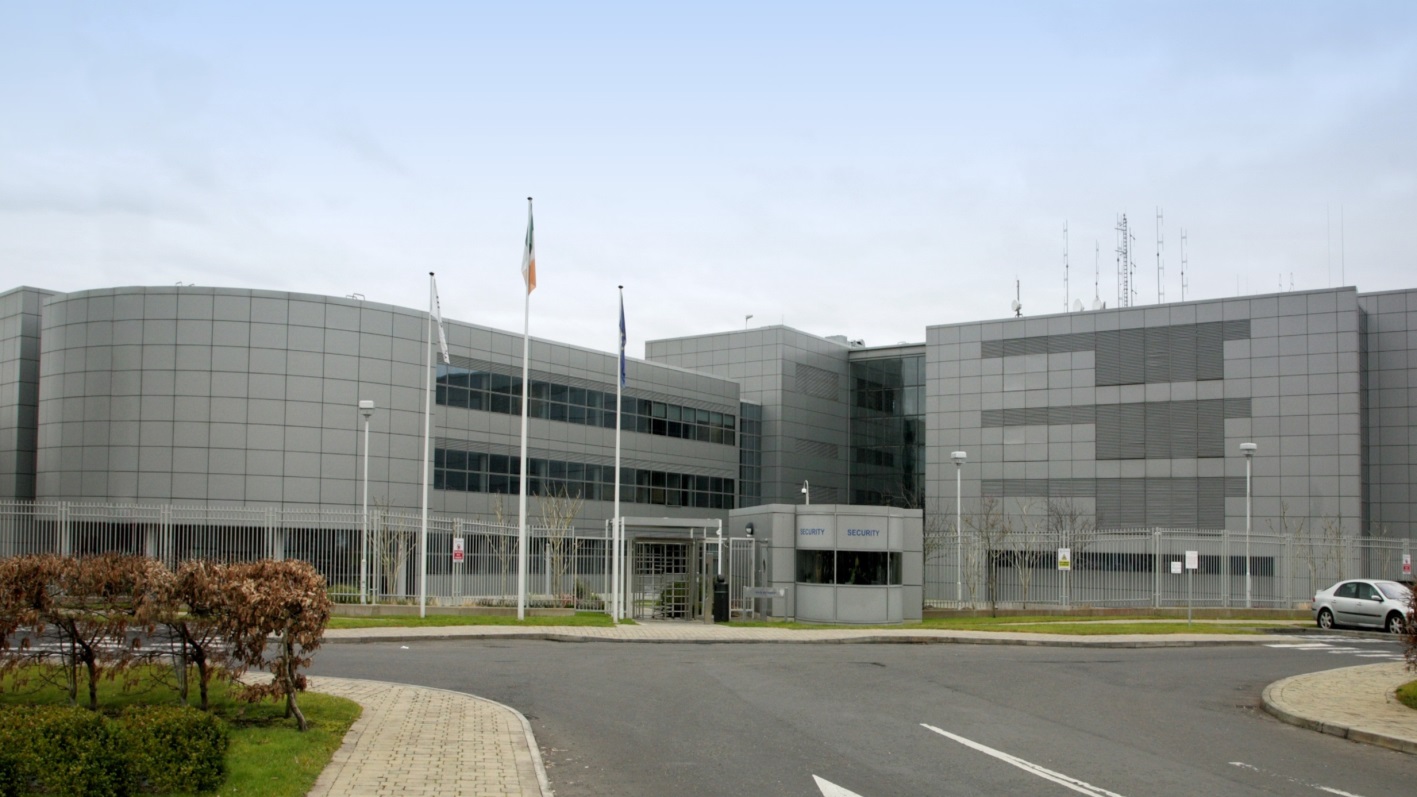 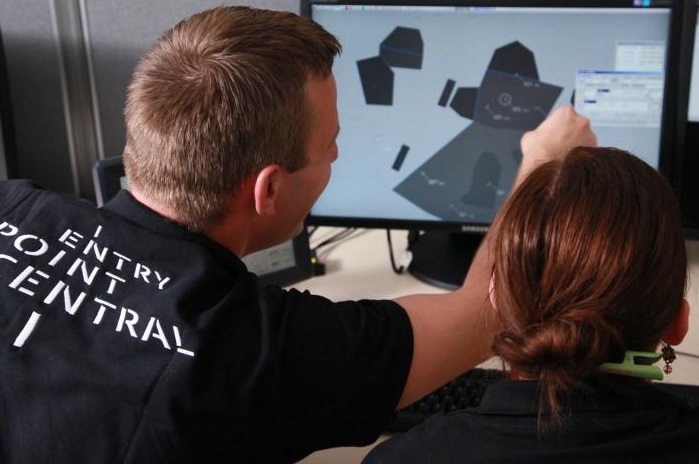 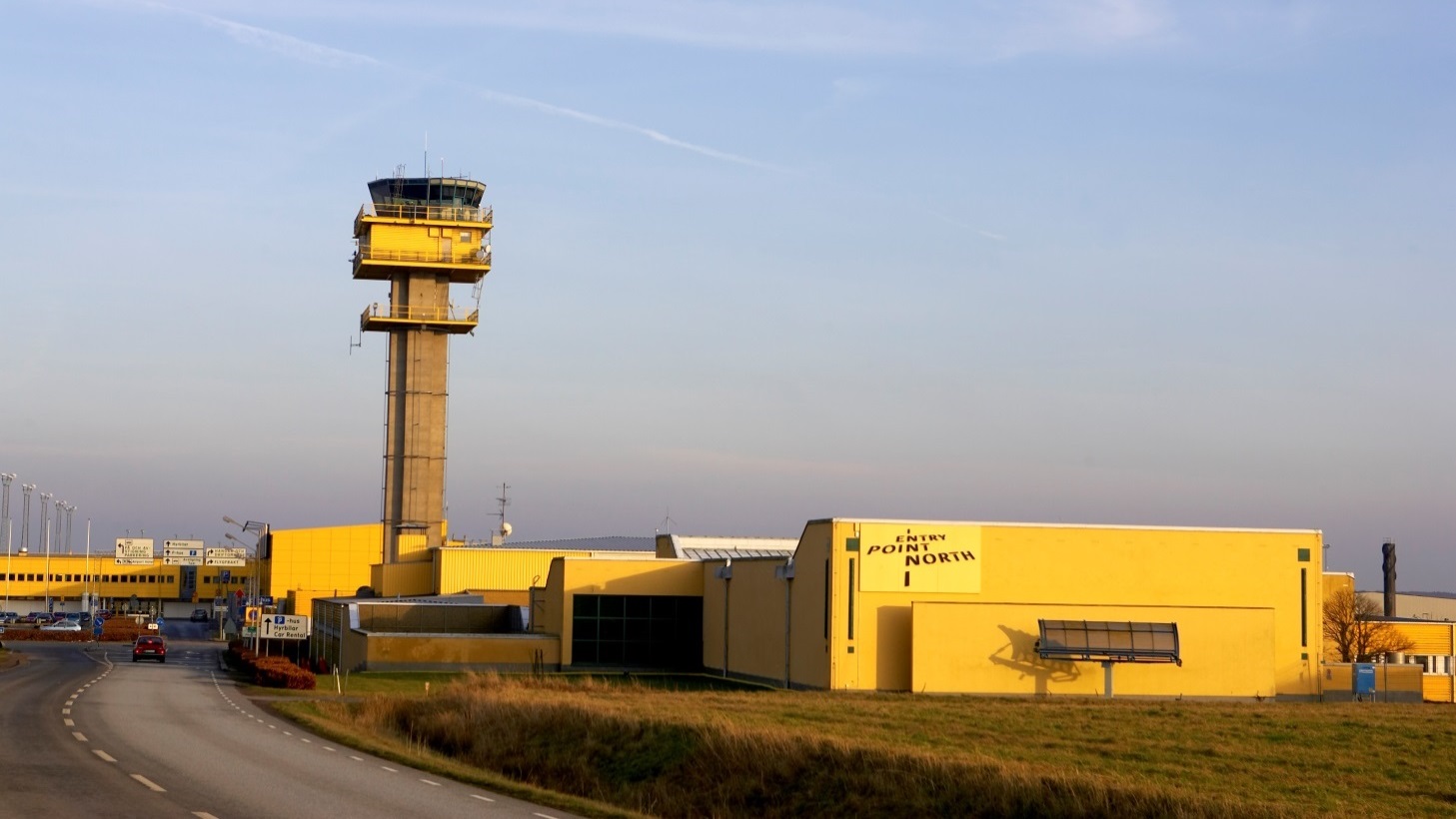 Entry Point North, Ireland
The Portfolio
Entry Point North Malmoe – Staff
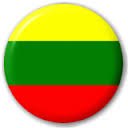 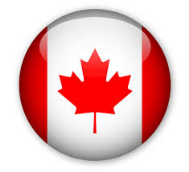 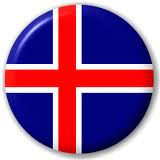 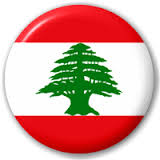 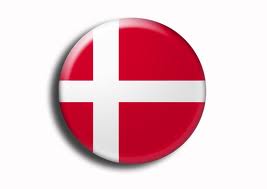 55 employees
>30 temporarily employed teachers, consultants and SIM-pilots 
16 nationalities
19 languages

T&O and Development Department:

ATCO’s, AFISO’s, Pilots, Briefing Officers, Teachers, Administrators, Selection specialists, ATCO Assistants
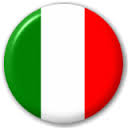 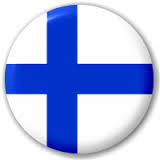 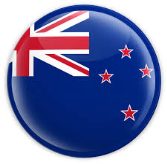 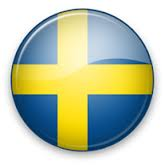 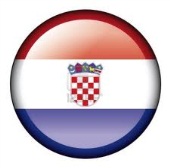 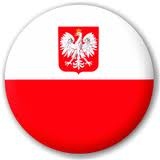 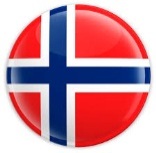 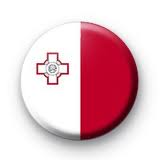 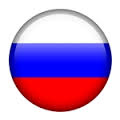 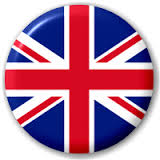 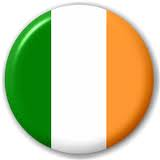 Entry Point North clients come from:
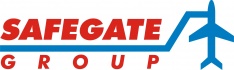 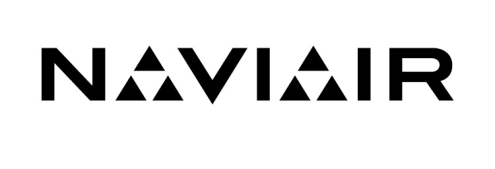 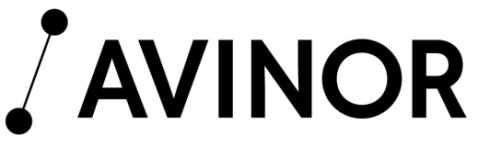 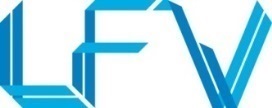 Entry Point North clients:
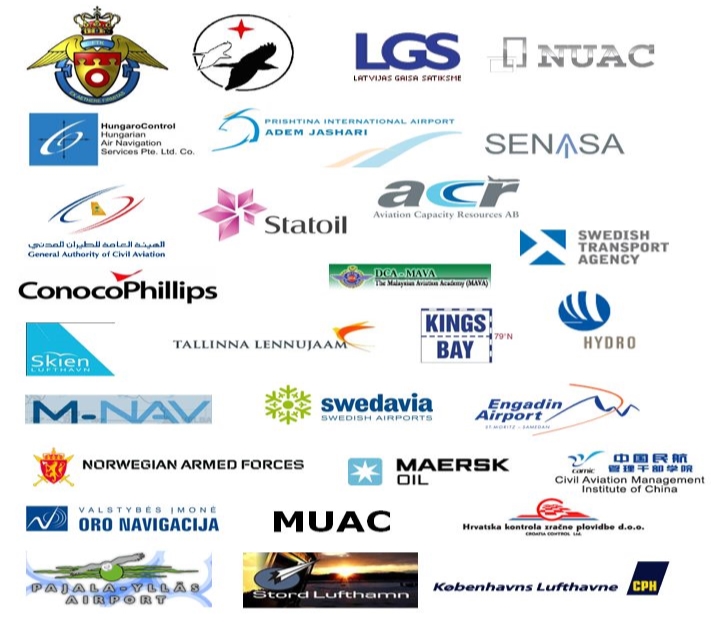 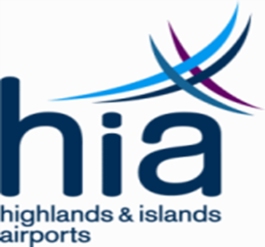 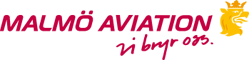 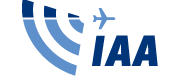 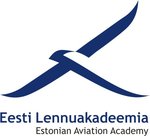 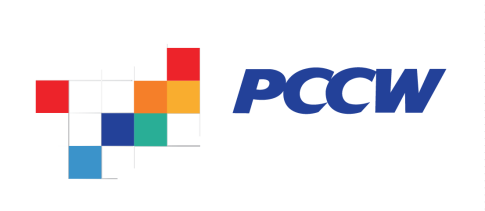 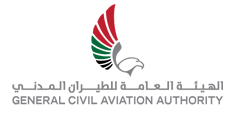 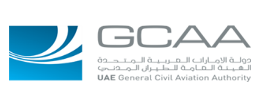 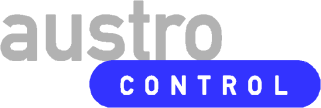 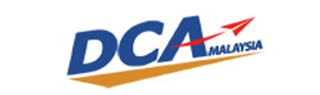 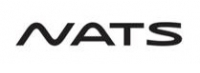 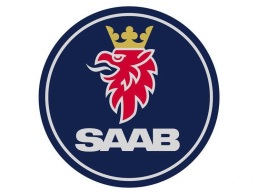 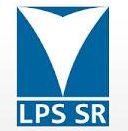 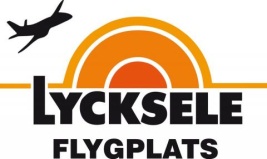 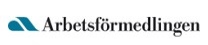 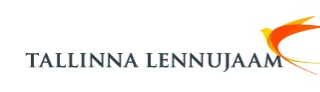 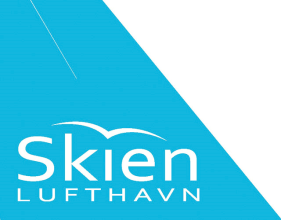 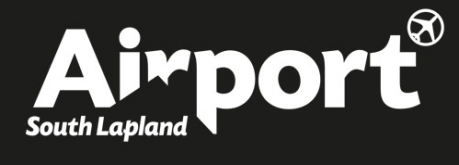 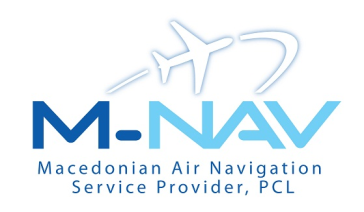 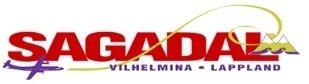 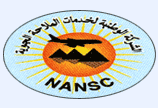 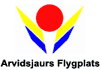 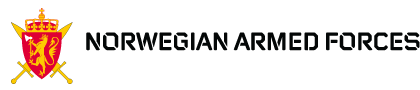 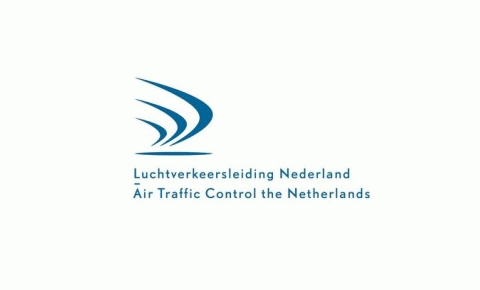 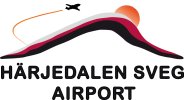 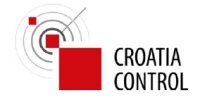 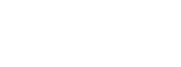 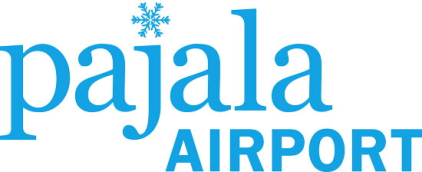 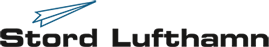 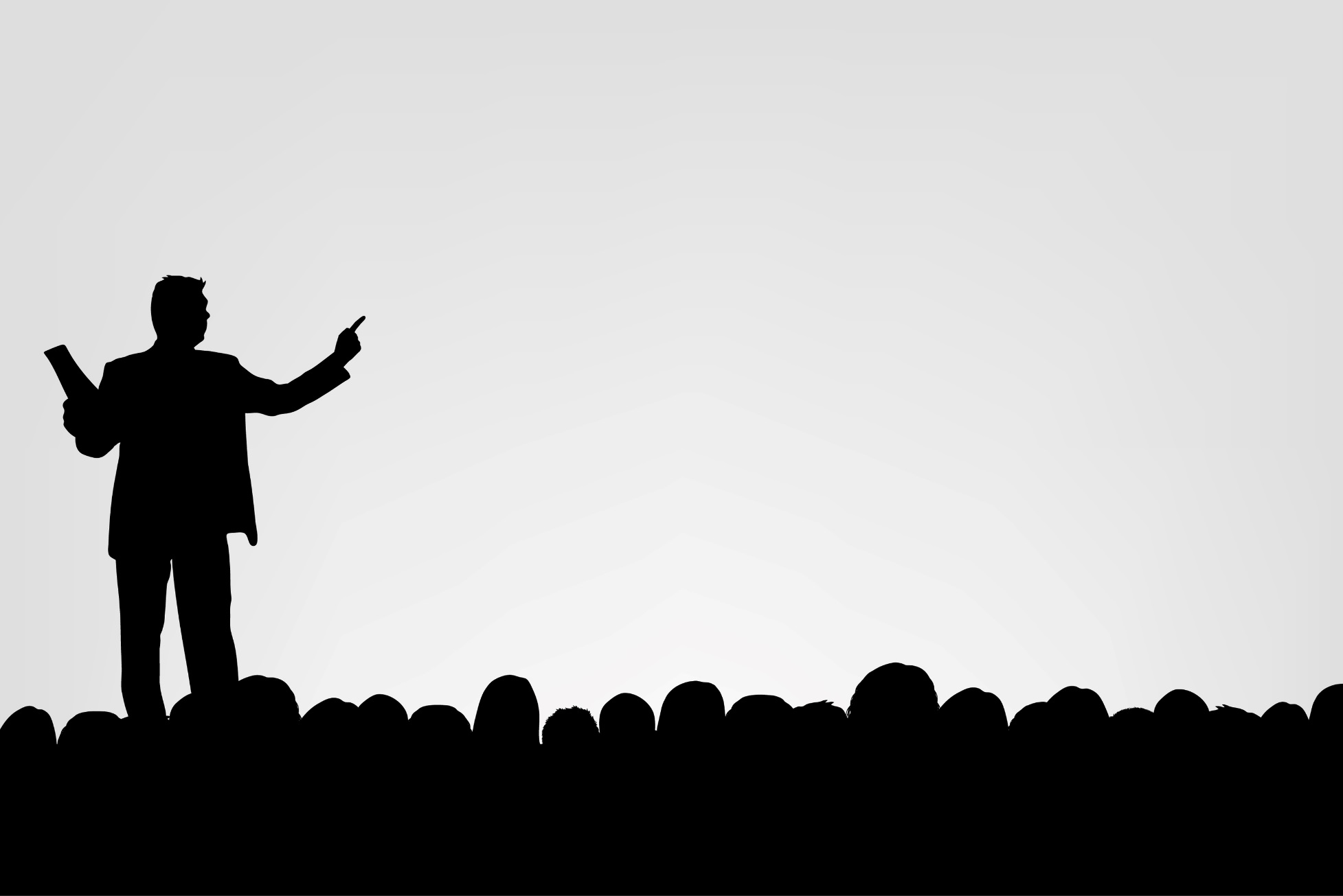 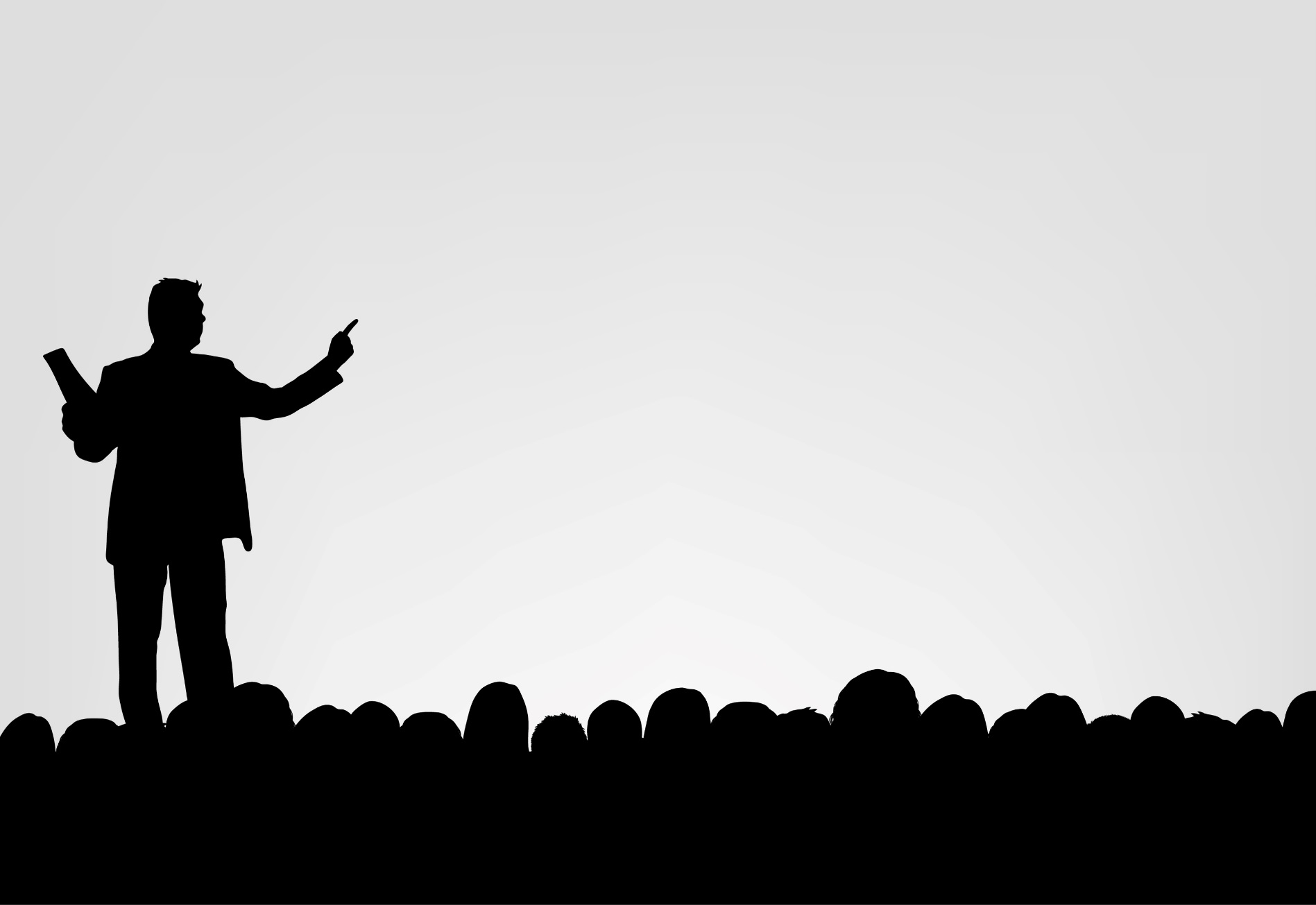 Page 15
IS AN ASSOCIATION OF TRAINING PROVIDERS NEEDED AND SHOULD THERE BE A EUROPEAN ONE?
I didn’t have a clue??
Page 16
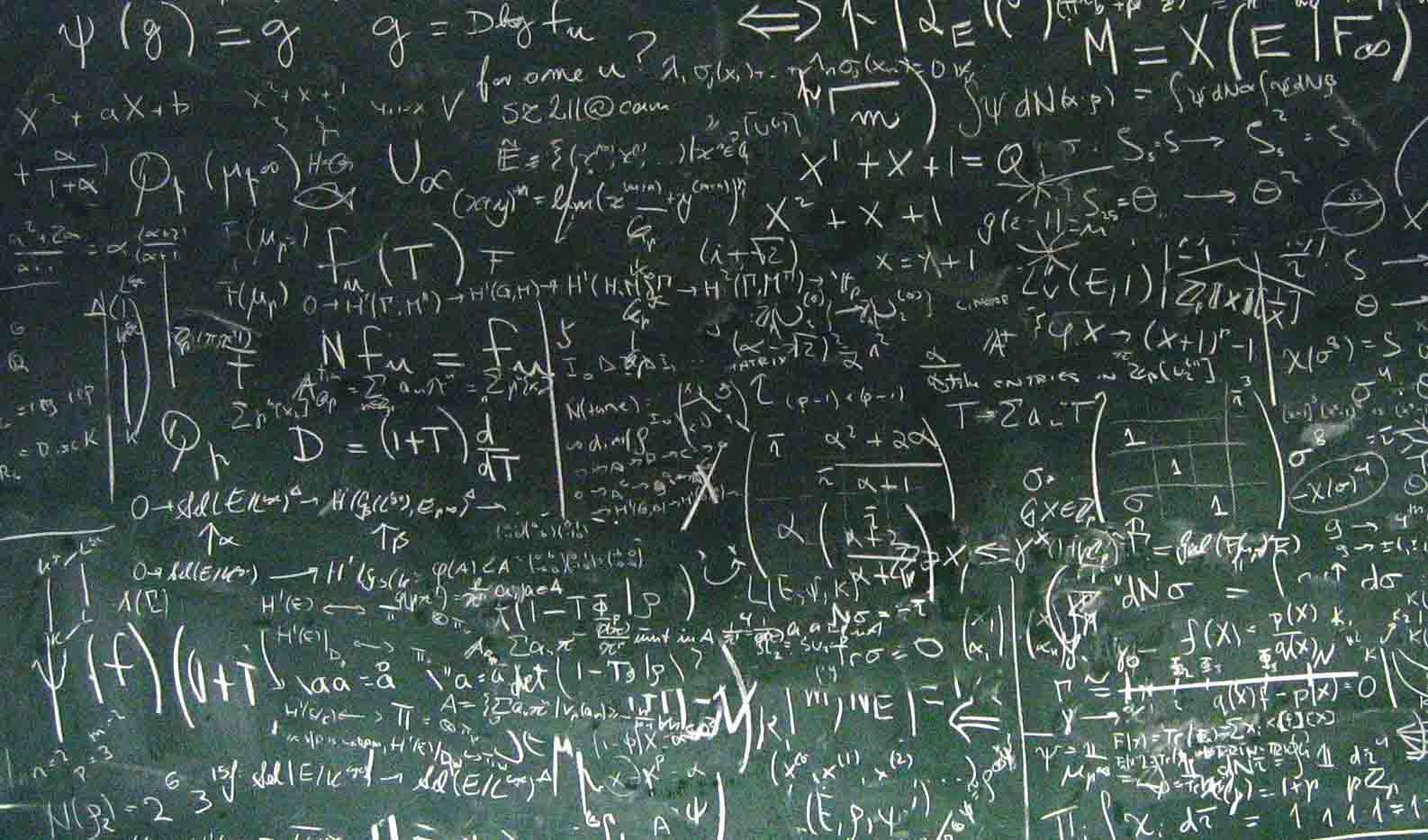 Page 17
13 May 2015
Questions, that I’ve asked myself
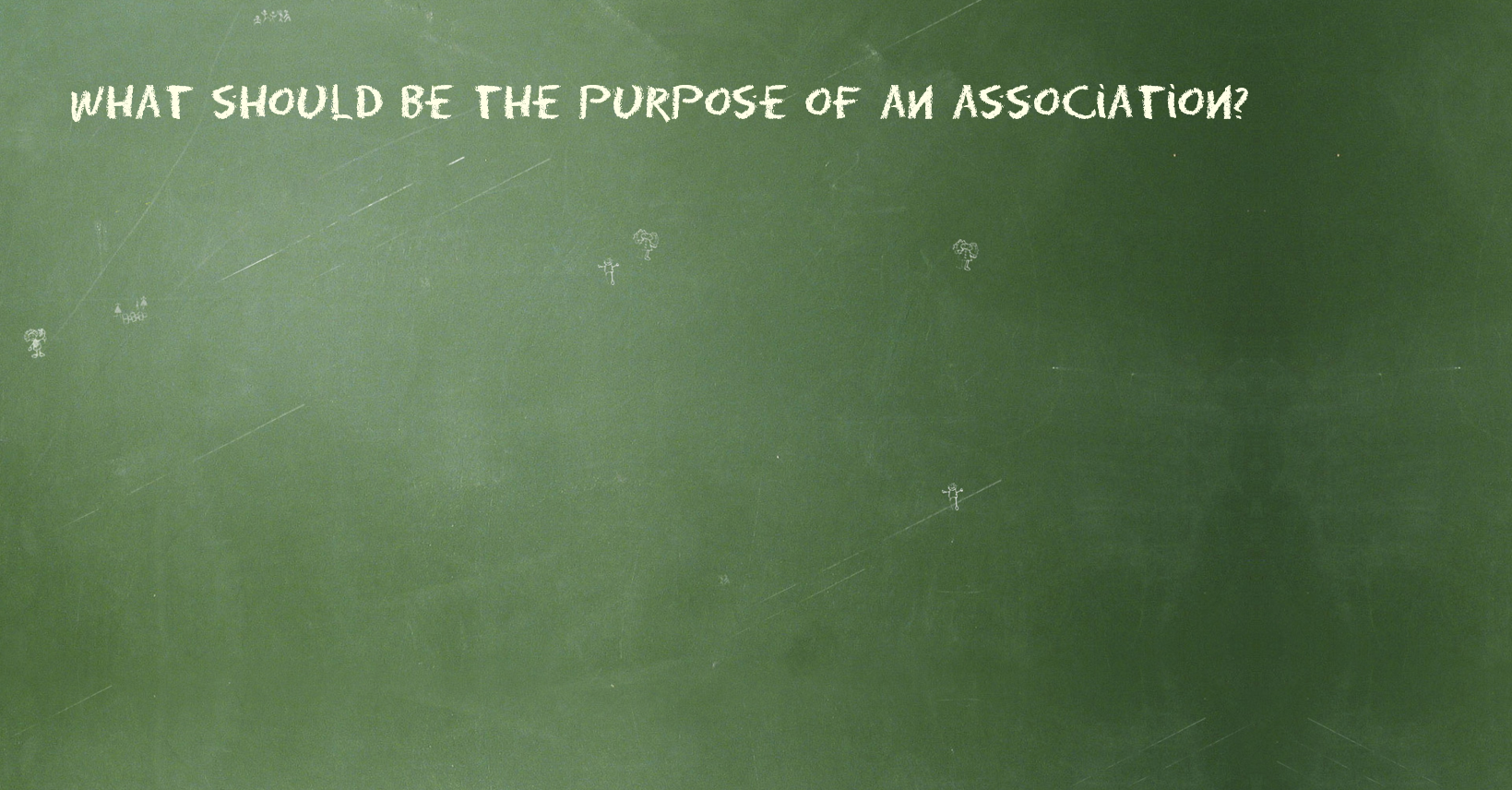 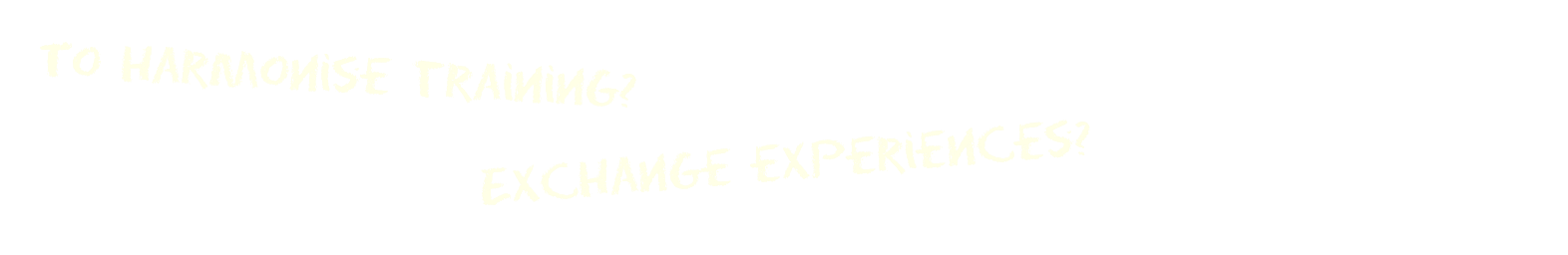 Page 18
13 May 2015
Questions, that I’ve asked myself
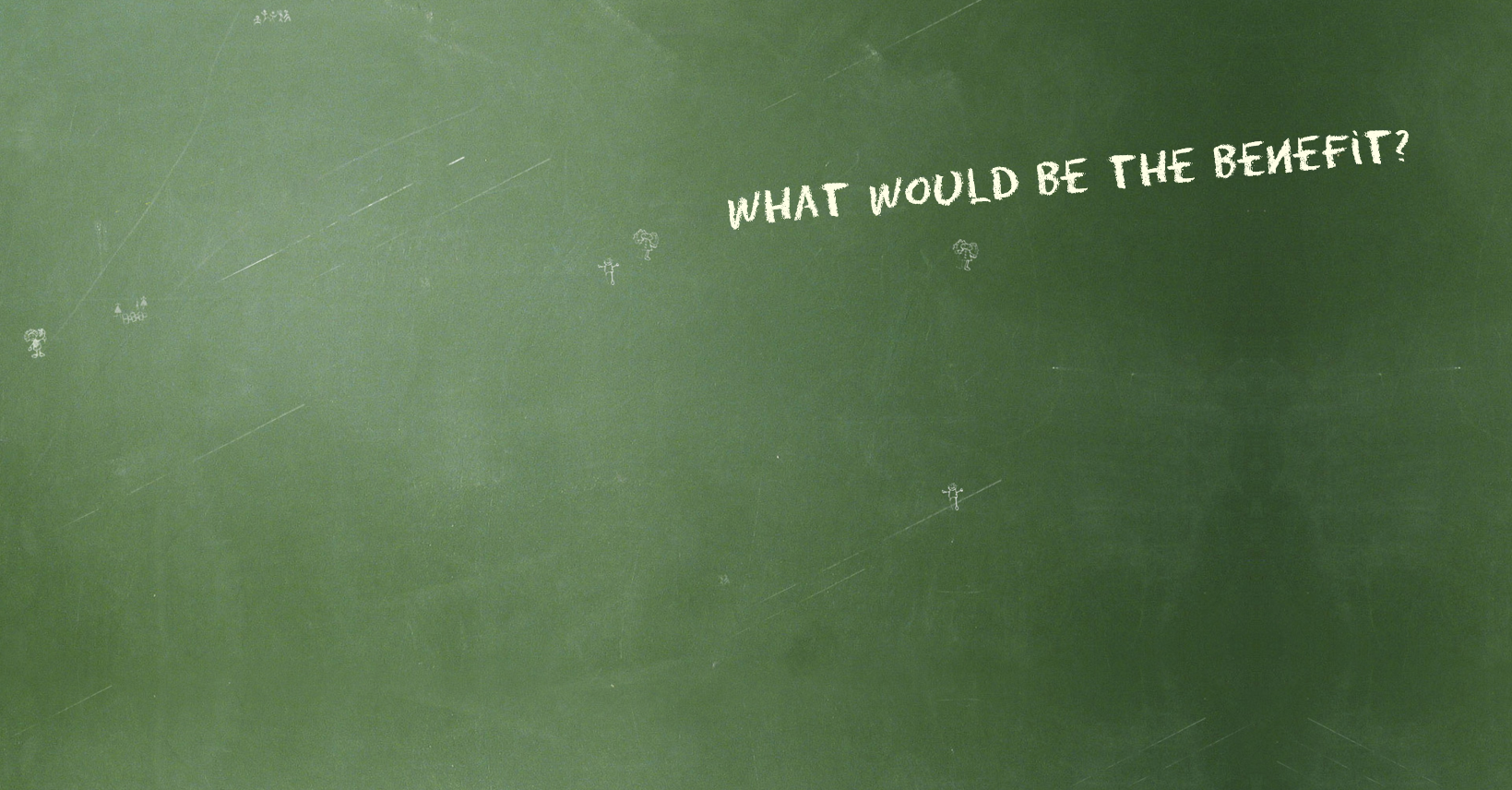 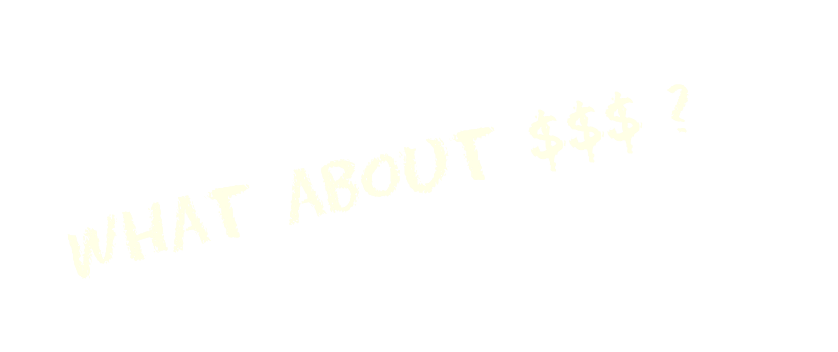 What about $$$ ?
Page 19
13 May 2015
[Speaker Notes: Organisations and individuals will only become members of something, if there are some benefits?
But let’s assume, that there are some benefits (I don’t have a clue if there is.) Then, what would be the challenges I establishing an association?
Well, there’s is the obvious issue of cost.
Aviation is no longer a wealthy industry. ANSP’s are very cost-conscious, airlines are struggling to stay alive, and it’s going to cost something to run an association. Money’s gotta come from somewhere.]
Questions, that I’ve asked myself
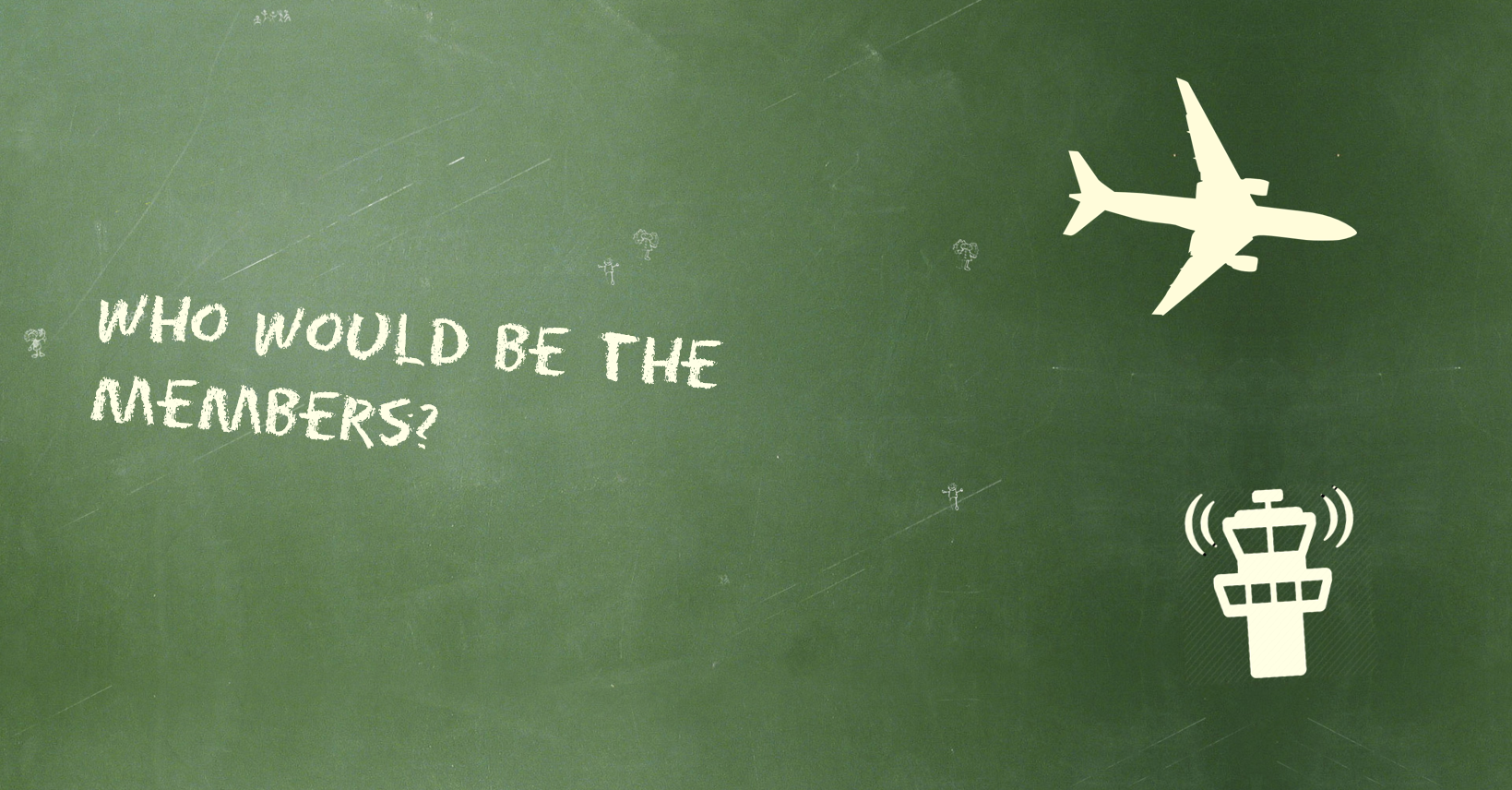 Page 20
13 May 2015
[Speaker Notes: Organisations and individuals will only become members of something, if there are some benefits?
But let’s assume, that there are some benefits (I don’t have a clue if there is.) Then, what would be the challenges I establishing an association?
Well, there’s is the obvious issue of cost.
Aviation is no longer a wealthy industry. ANSP’s are very cost-conscious, airlines are struggling to stay alive, and it’s going to cost something to run an association. Money’s gotta come from somewhere.]
Questions, that I’ve asked myself
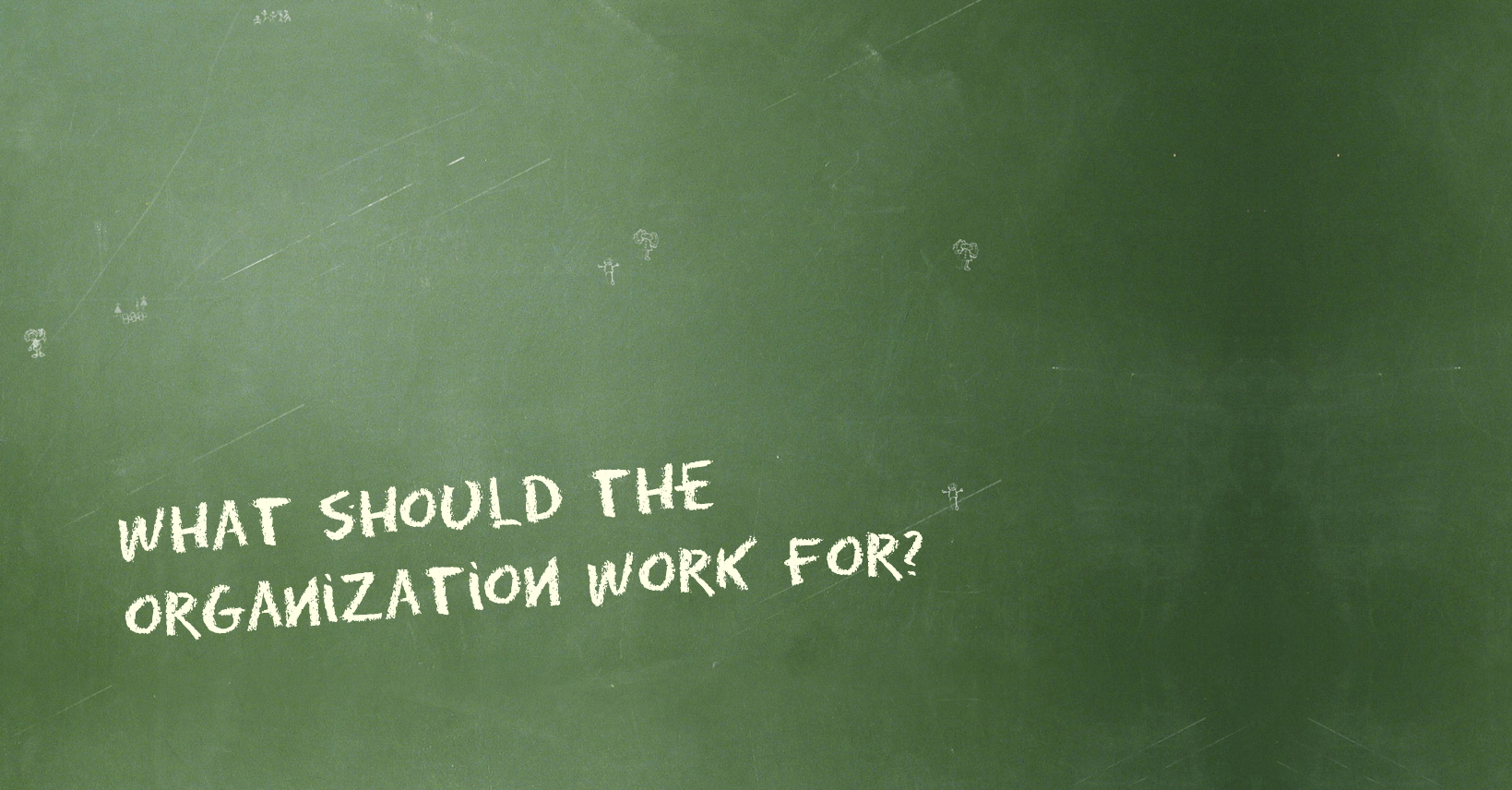 Page 21
13 May 2015
[Speaker Notes: Organisations and individuals will only become members of something, if there are some benefits?
But let’s assume, that there are some benefits (I don’t have a clue if there is.) Then, what would be the challenges I establishing an association?
Well, there’s is the obvious issue of cost.
Aviation is no longer a wealthy industry. ANSP’s are very cost-conscious, airlines are struggling to stay alive, and it’s going to cost something to run an association. Money’s gotta come from somewhere.]
Questions, that I’ve asked myself
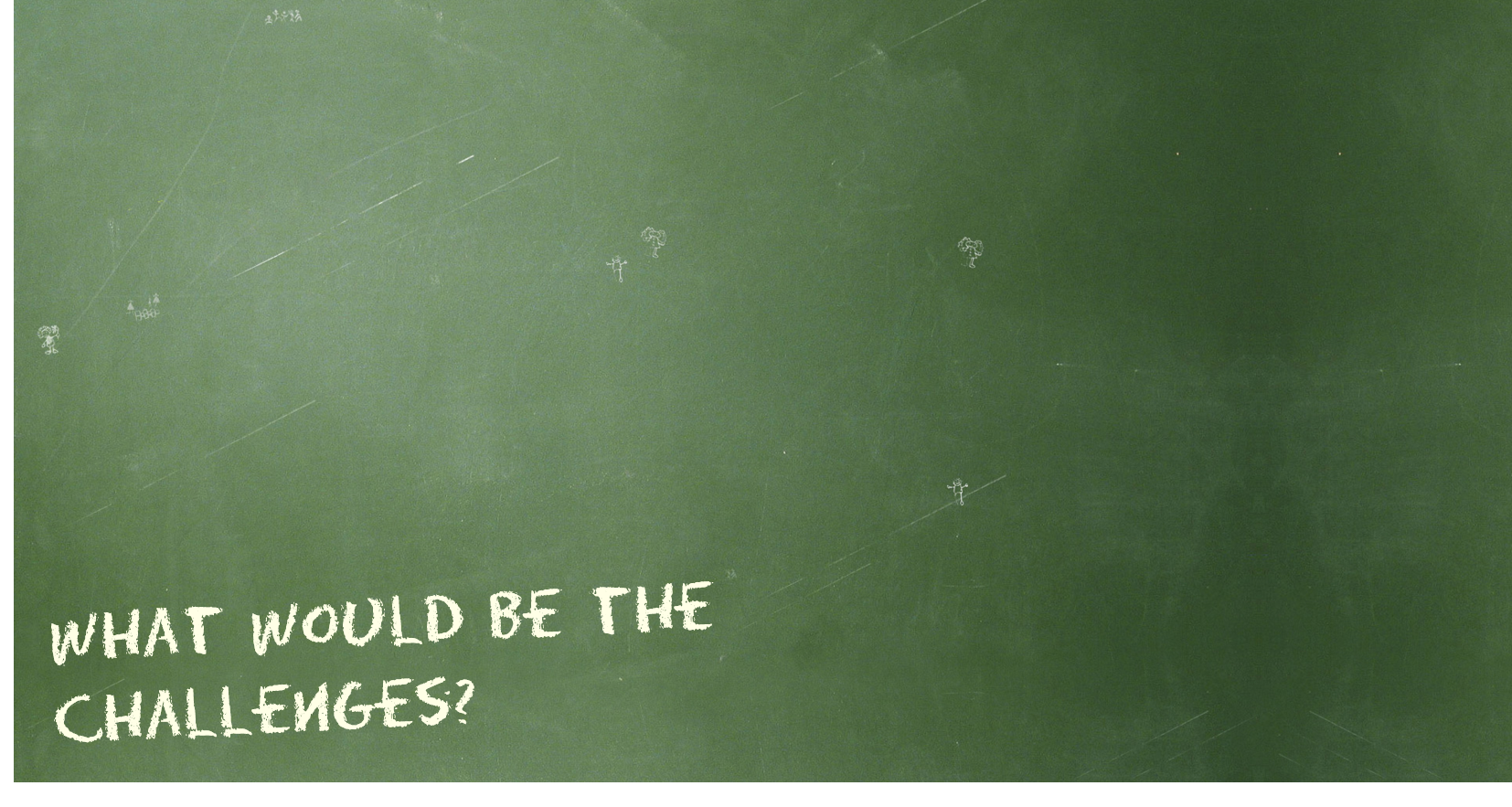 Page 22
13 May 2015
[Speaker Notes: Organisations and individuals will only become members of something, if there are some benefits?
But let’s assume, that there are some benefits (I don’t have a clue if there is.) Then, what would be the challenges I establishing an association?
Well, there’s is the obvious issue of cost.
Aviation is no longer a wealthy industry. ANSP’s are very cost-conscious, airlines are struggling to stay alive, and it’s going to cost something to run an association. Money’s gotta come from somewhere.]
Questions, that I’ve asked myself
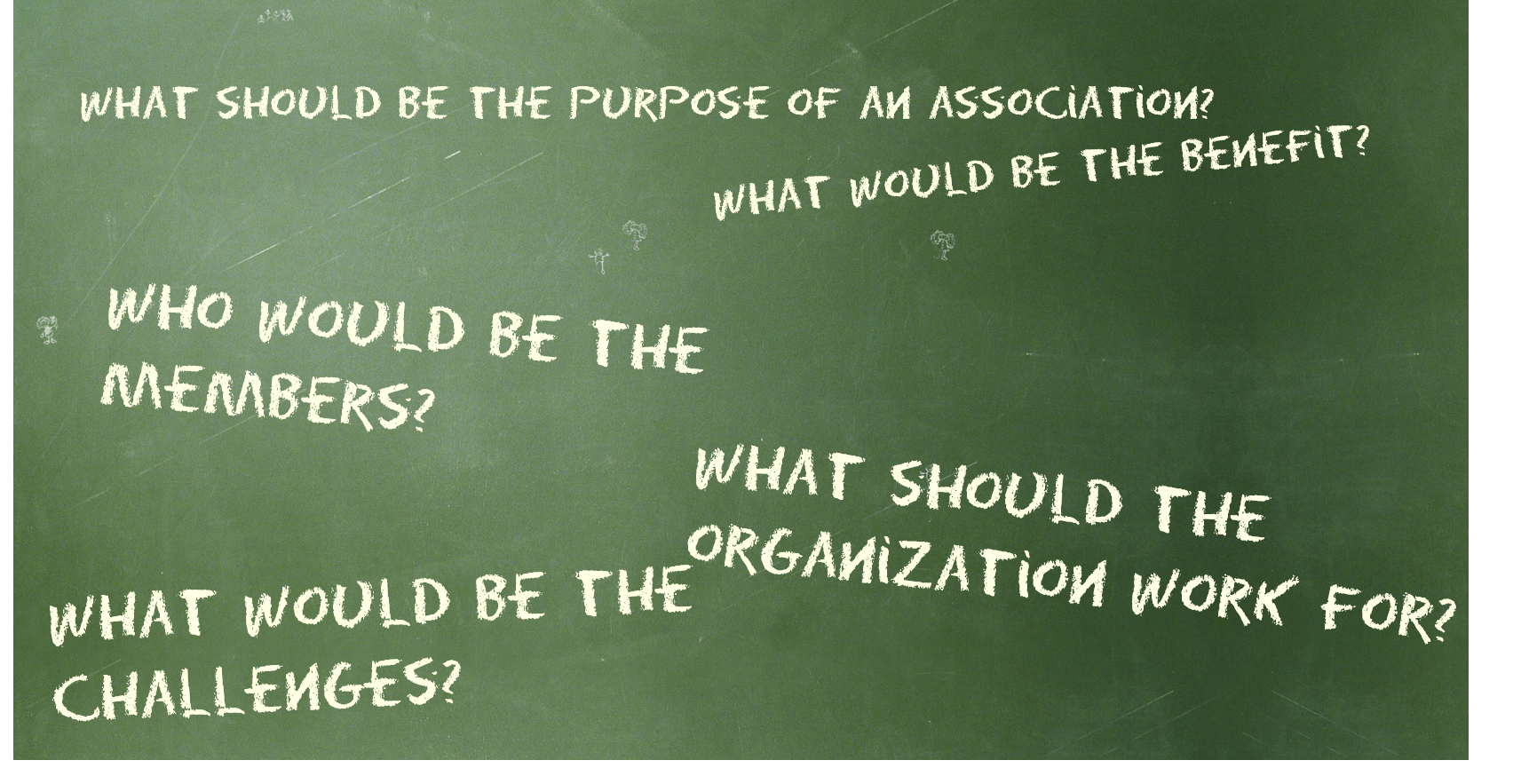 Page 23
13 May 2015
[Speaker Notes: Organisations and individuals will only become members of something, if there are some benefits?
But let’s assume, that there are some benefits (I don’t have a clue if there is.) Then, what would be the challenges I establishing an association?
Well, there’s is the obvious issue of cost.
Aviation is no longer a wealthy industry. ANSP’s are very cost-conscious, airlines are struggling to stay alive, and it’s going to cost something to run an association. Money’s gotta come from somewhere.]
+
IS AN ASSOCIATION OF TRAINING PROVIDERS NEEDED AND SHOULD THERE BE A EUROPEAN ONE?
WOULD A EUROPEAN ASSOCIATION OF TRAINING PROVIDERS BE BENEFICIAL?
Page 24
25
13 May 2015